Préparation au grand oral
Cadrage
Organisation de la préparation (échanges et propositions)
Chronologie
Organisation après épreuve écrite
Contenu 
Maîtrise de l’oral
Préparation de l’entretien
cadrage
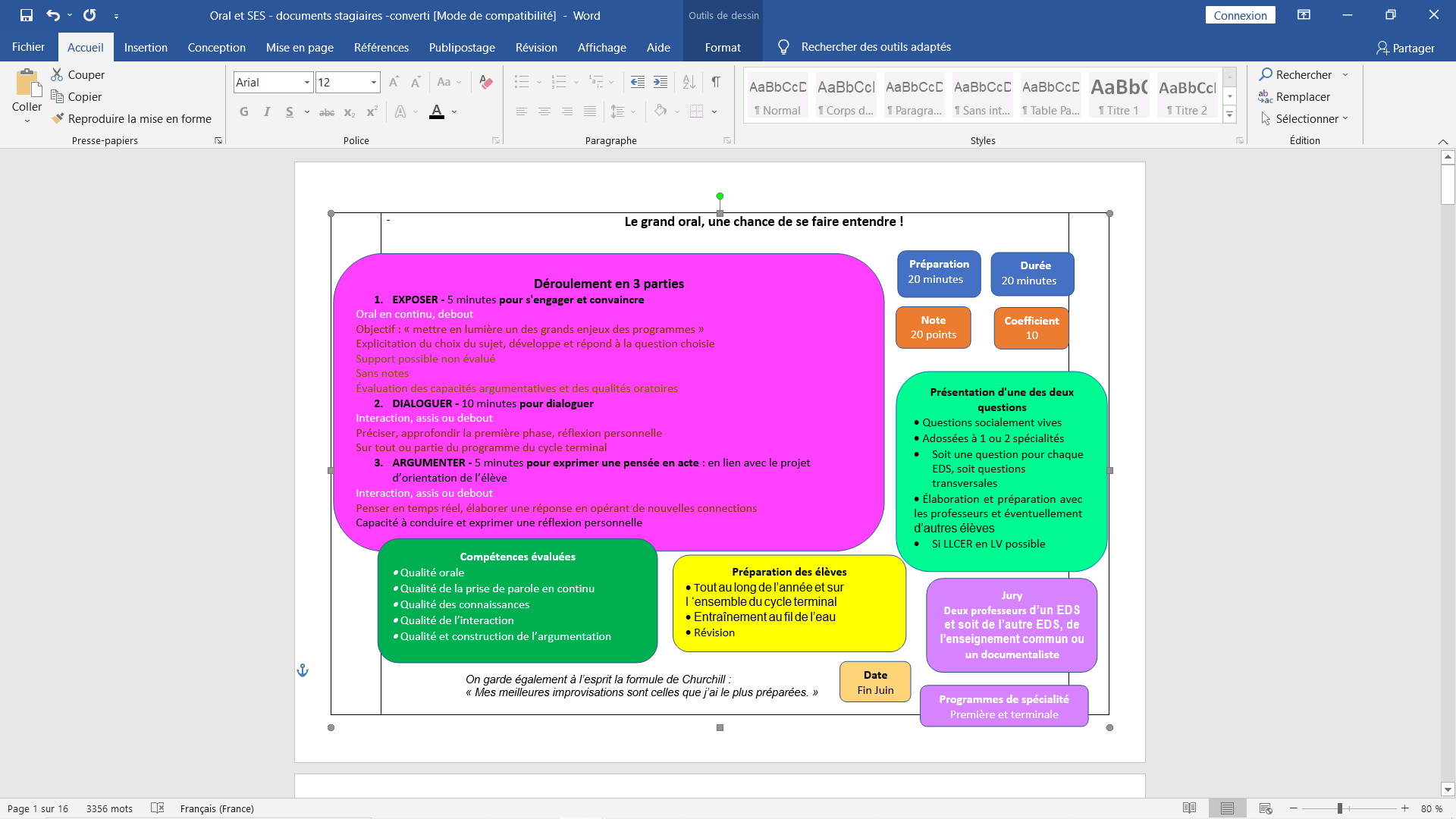 chronologie
A partir de quand commence-t-on la préparation au grand oral ?*
Organisation après l’épreuve écrite
Découpage du temps ?*
Dédoublement ?*
Oral blanc ?*
Contenu
Quelle question valider ?*
Comment s’organiser pour les questions transversales ?
Quelles références attendues pour l’argumentation ? (Auteurs, mécanismes, notions, illustrations…)
Attentes concernant les sources de la recherche documentaire ?
Maitrise de l’oral
Préparation des élèves au niveau de la posture, voix, respiration…*
Préparation à l’entretien
Comment préparer les élèves à l’entretien ?*
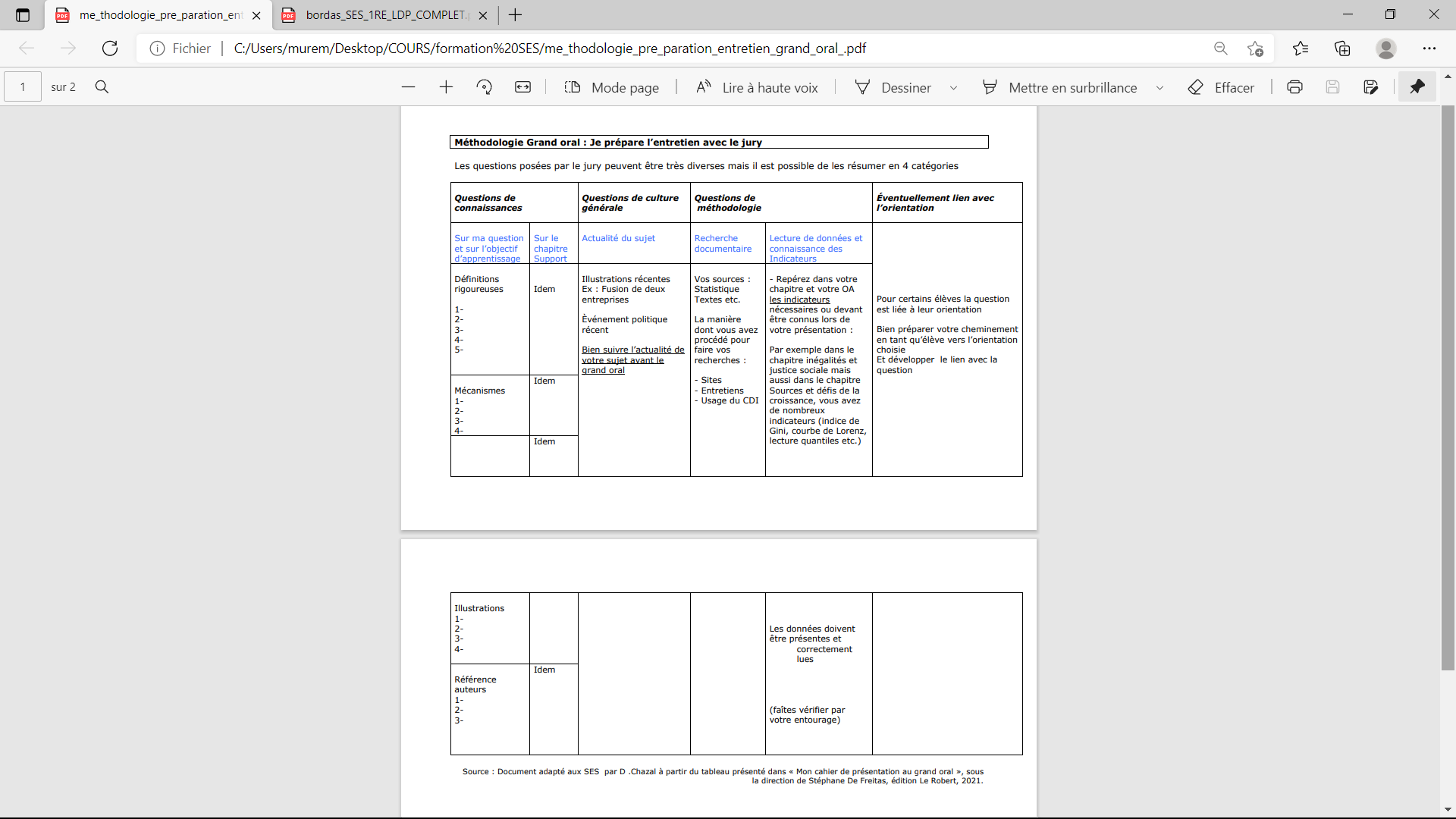 Orientation
Comment préparer la présentation du parcours d’orientation ?